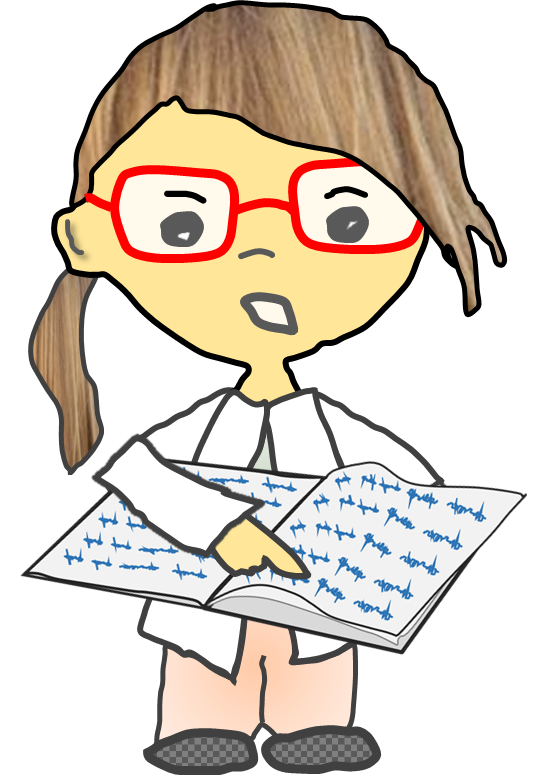 Lesen 1
Lesen
Aufgabe 1
weiter
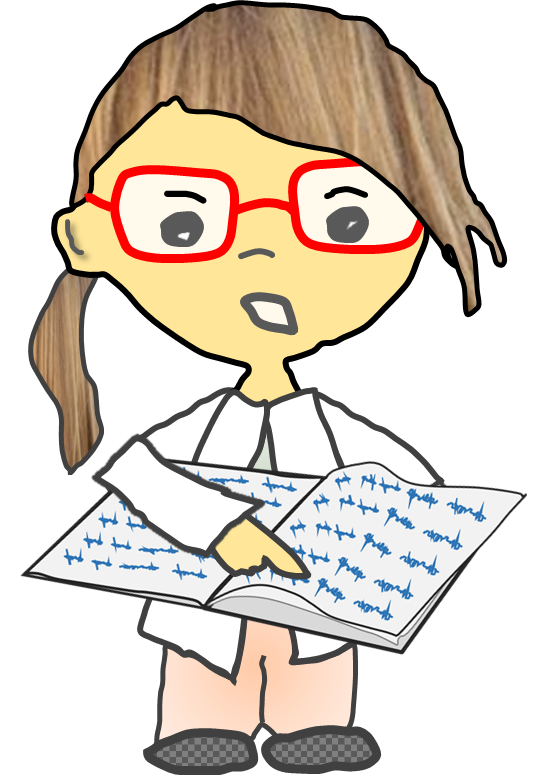 Start
Lesen
Peter spielt gern Ball.
Lösung
Aufgabe 2
weiter
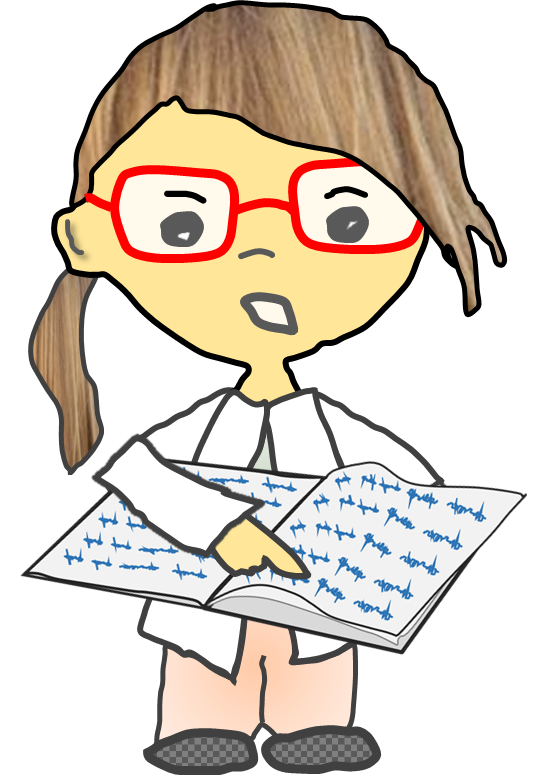 Start
Lesen
...
Lösung
Aufgabe 3
weiter
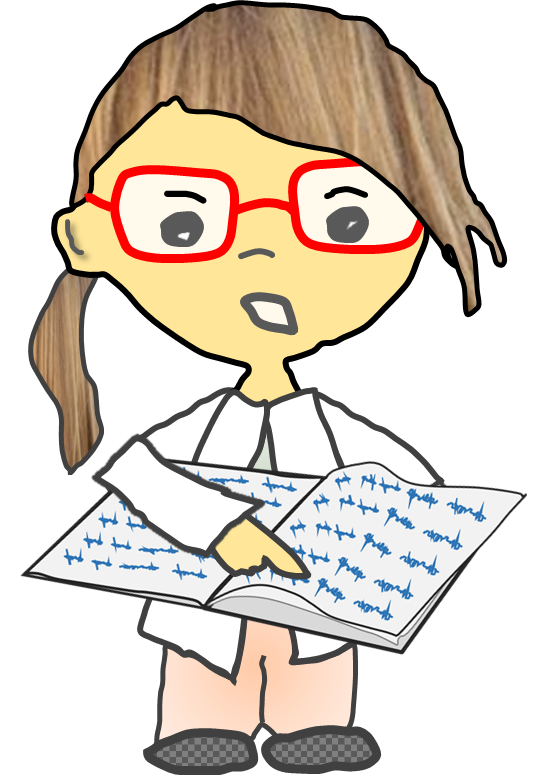 Start
Lesen
...
Lösung
Aufgabe 4
weiter
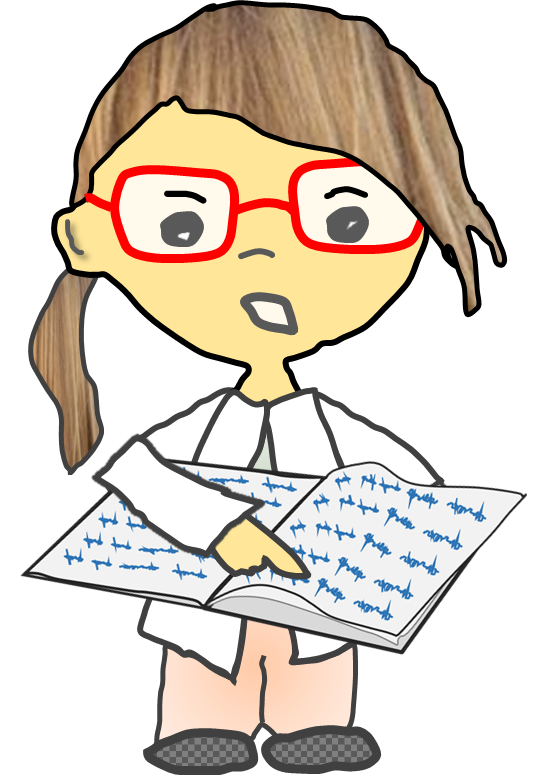 Start
Lesen
...
Lösung
Aufgabe 5
weiter
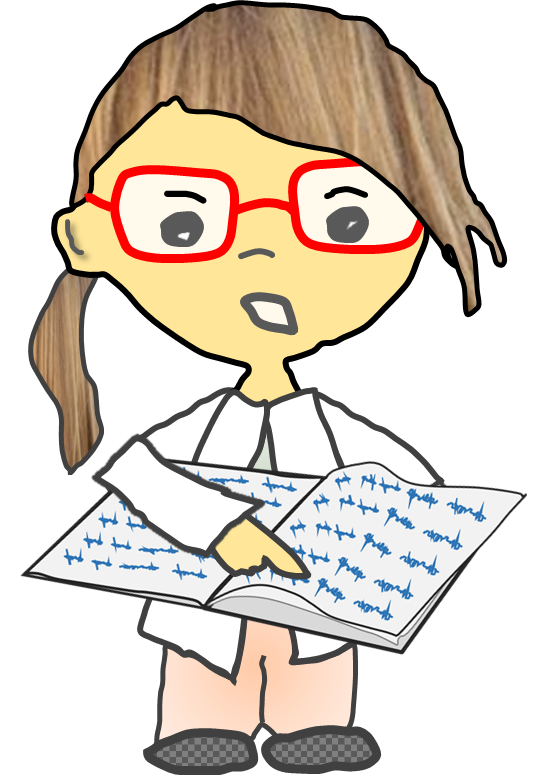 Start
Lesen
...
Lösung
Aufgabe 6
weiter
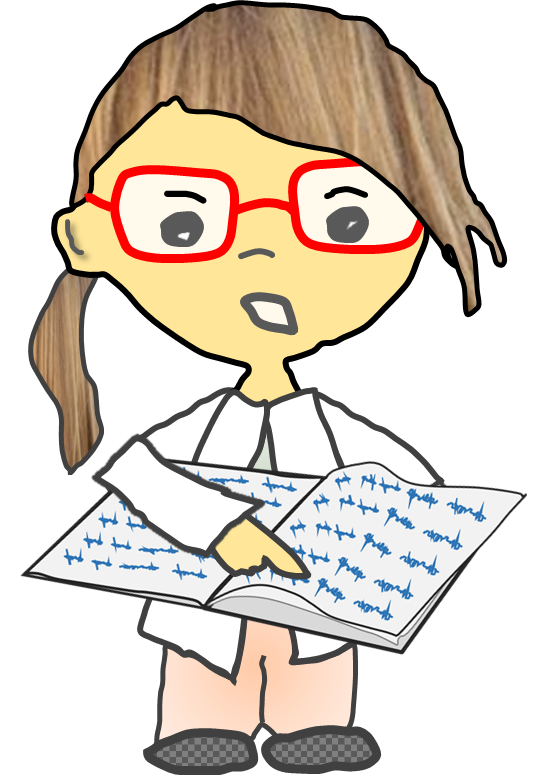 Start
Lesen
...
Lösung
Aufgabe 7
weiter
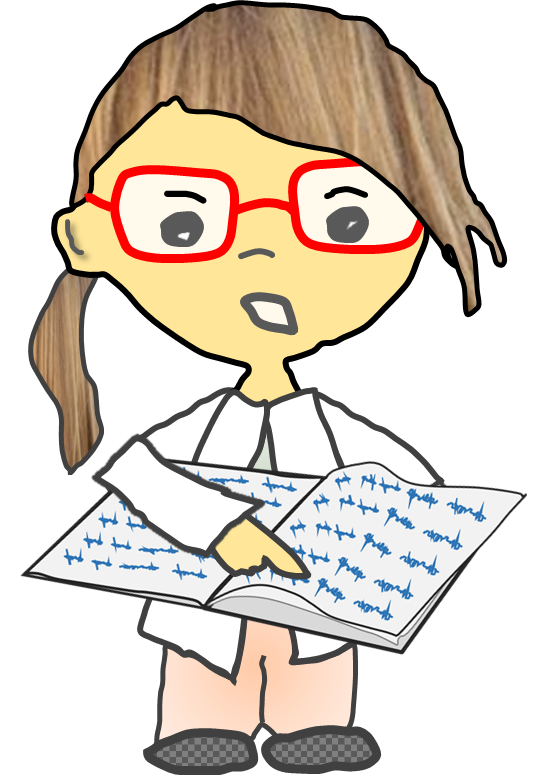 Start
Lesen
...
Lösung
Aufgabe 8
weiter
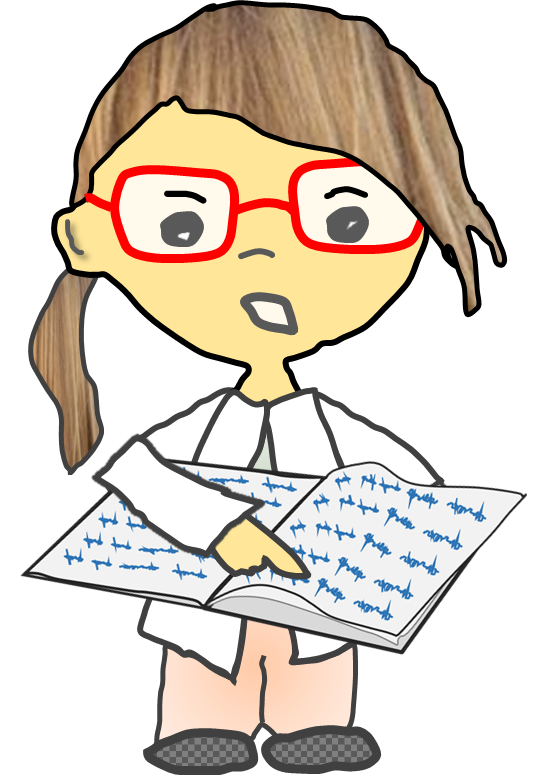 Start
Lesen
...
Lösung
Aufgabe 9
weiter
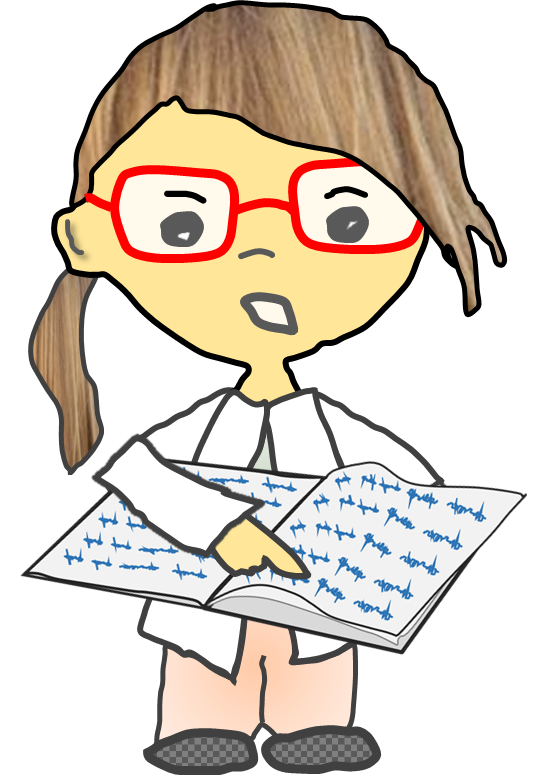 Start
Lesen
...
Lösung
Aufgabe 10
weiter
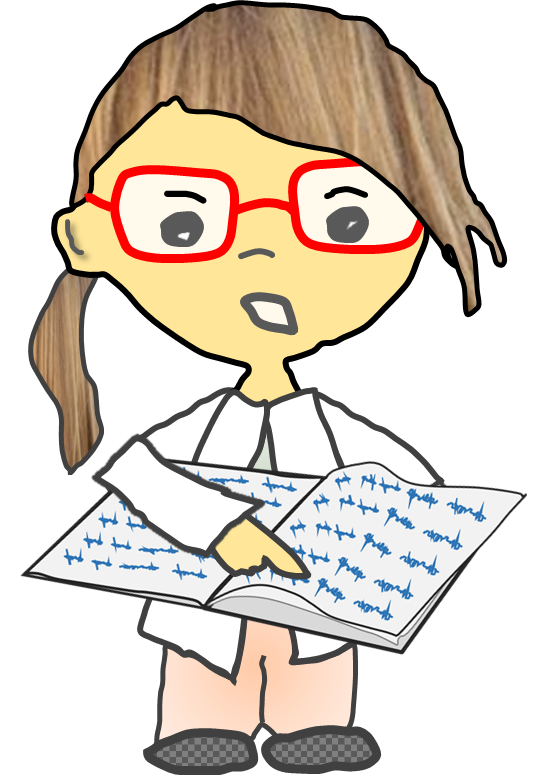 Start
Lesen
...
Lösung
Gut gemacht!
beenden
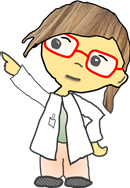 Gut gemacht!
beenden
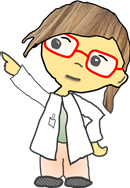 Aufgabe x
weiter
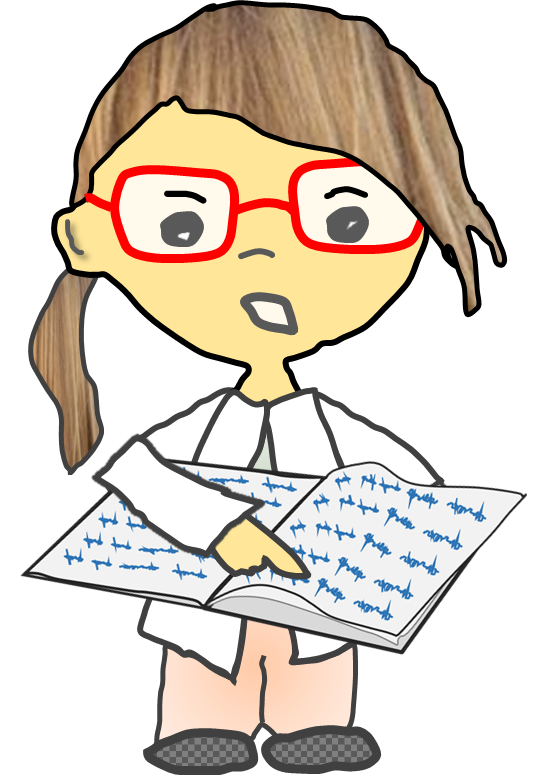 Start
Lesen
....
Lösung